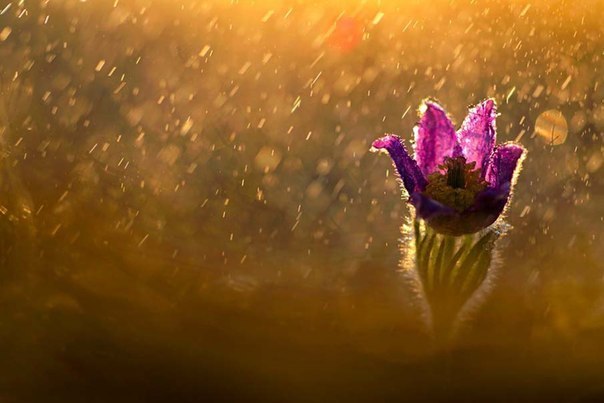 «Ургы»
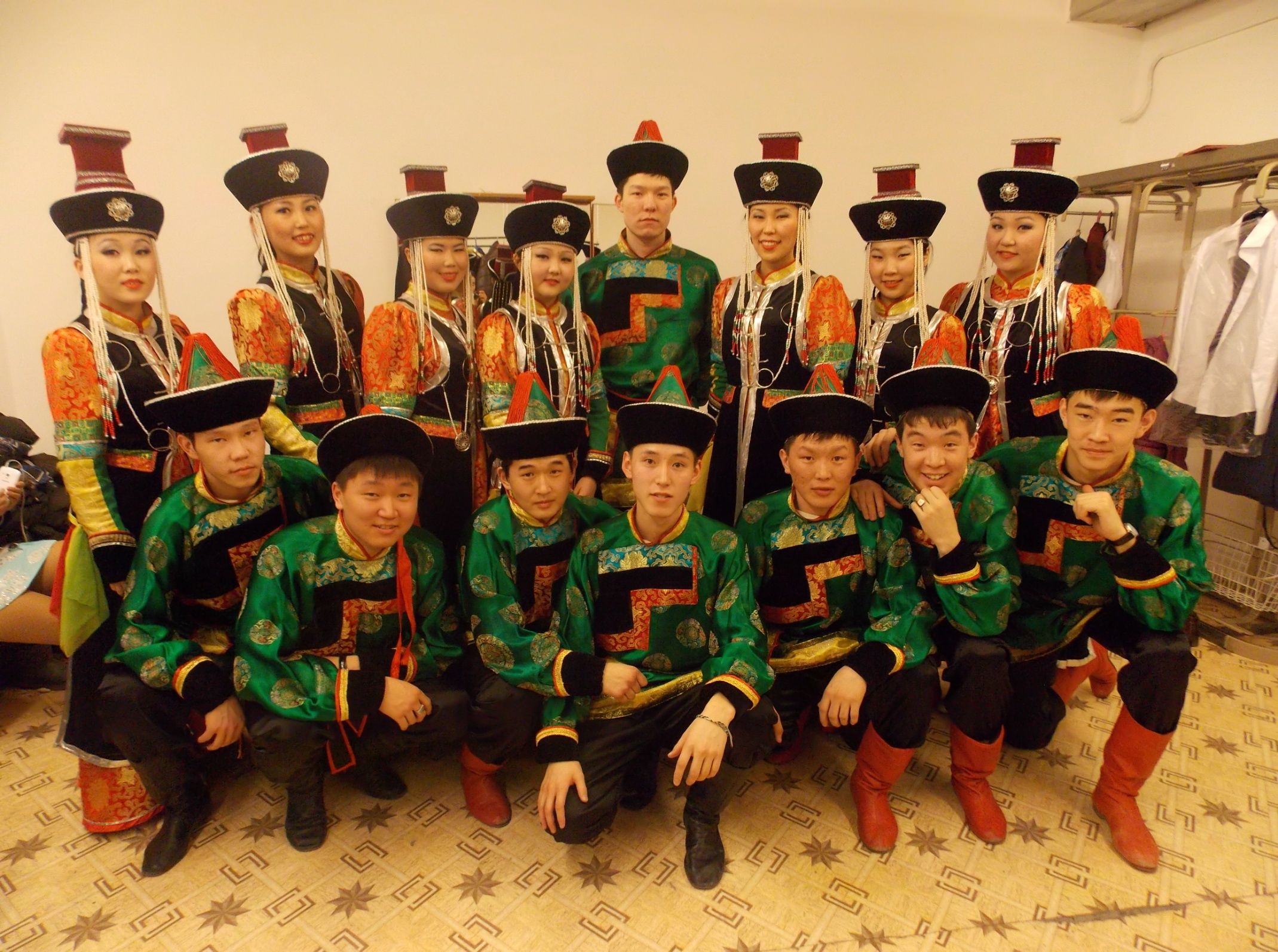 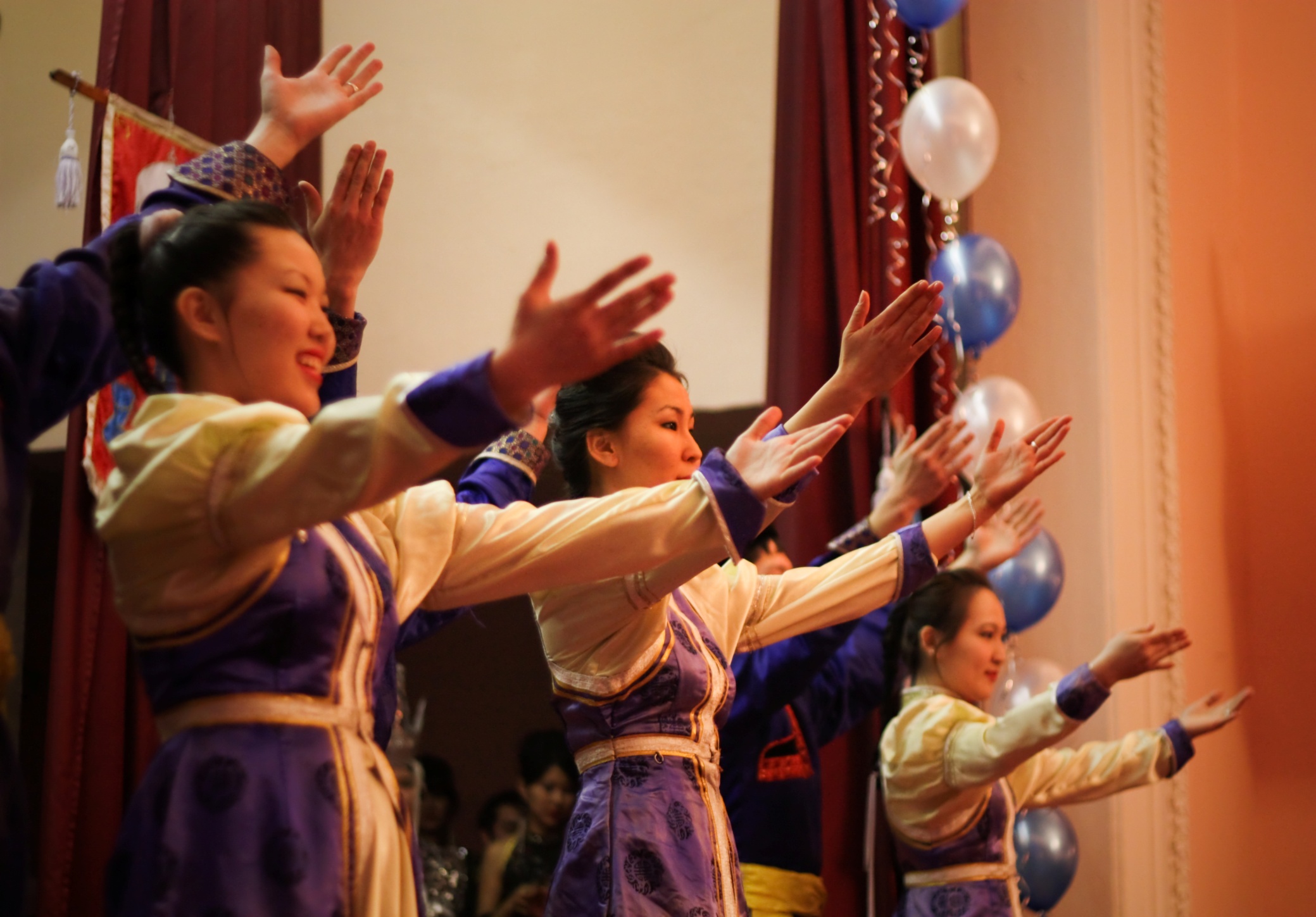 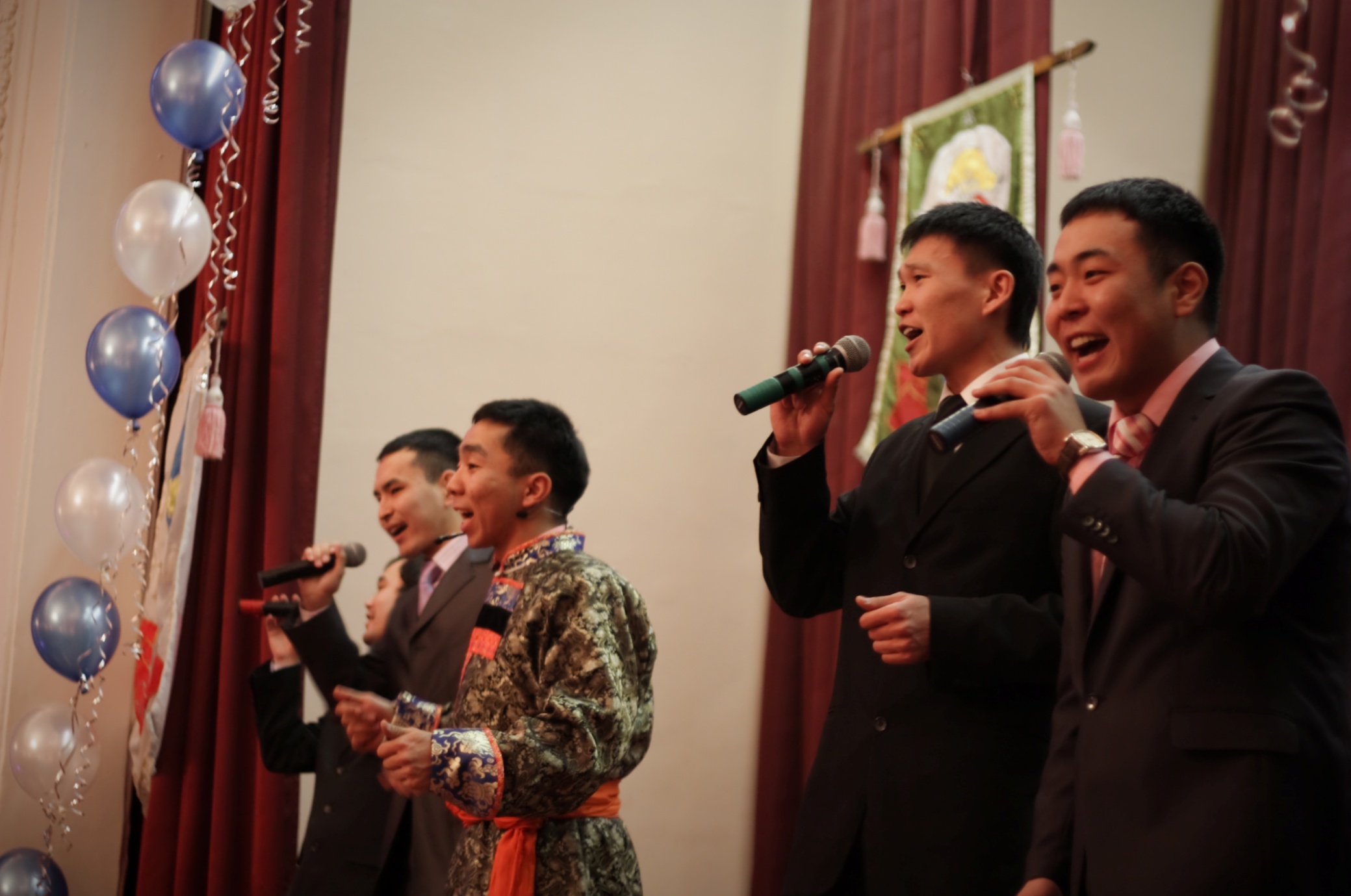 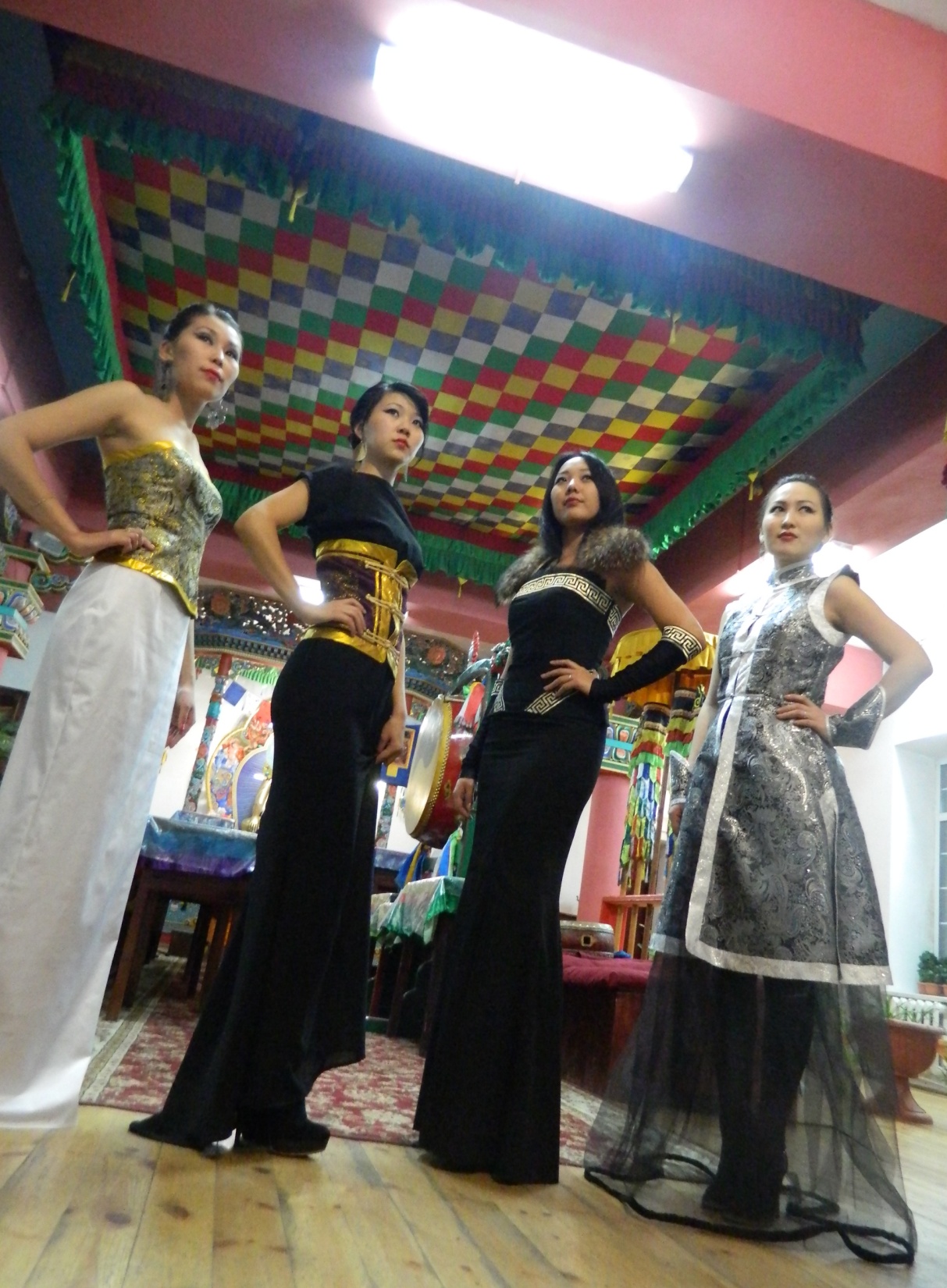 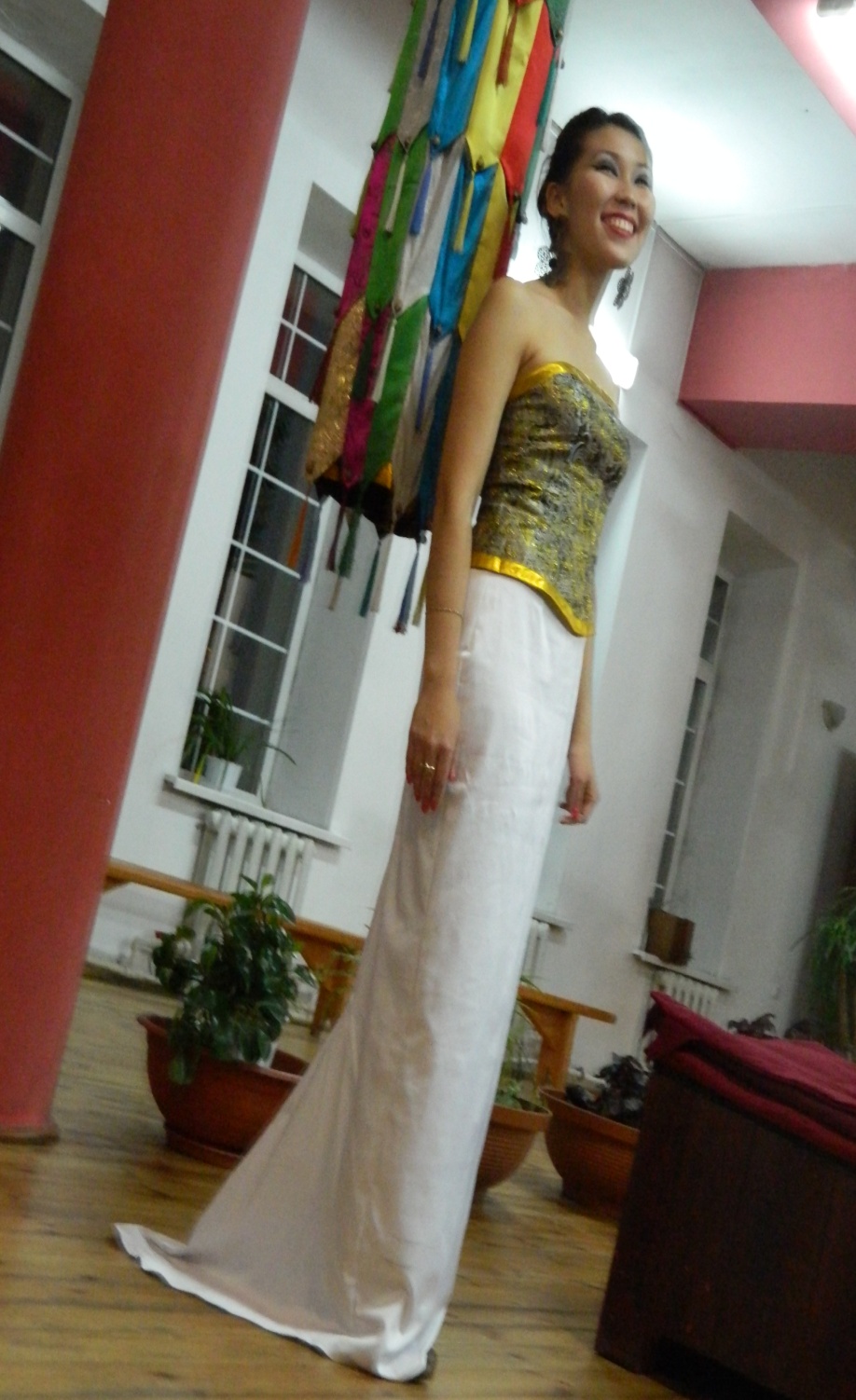 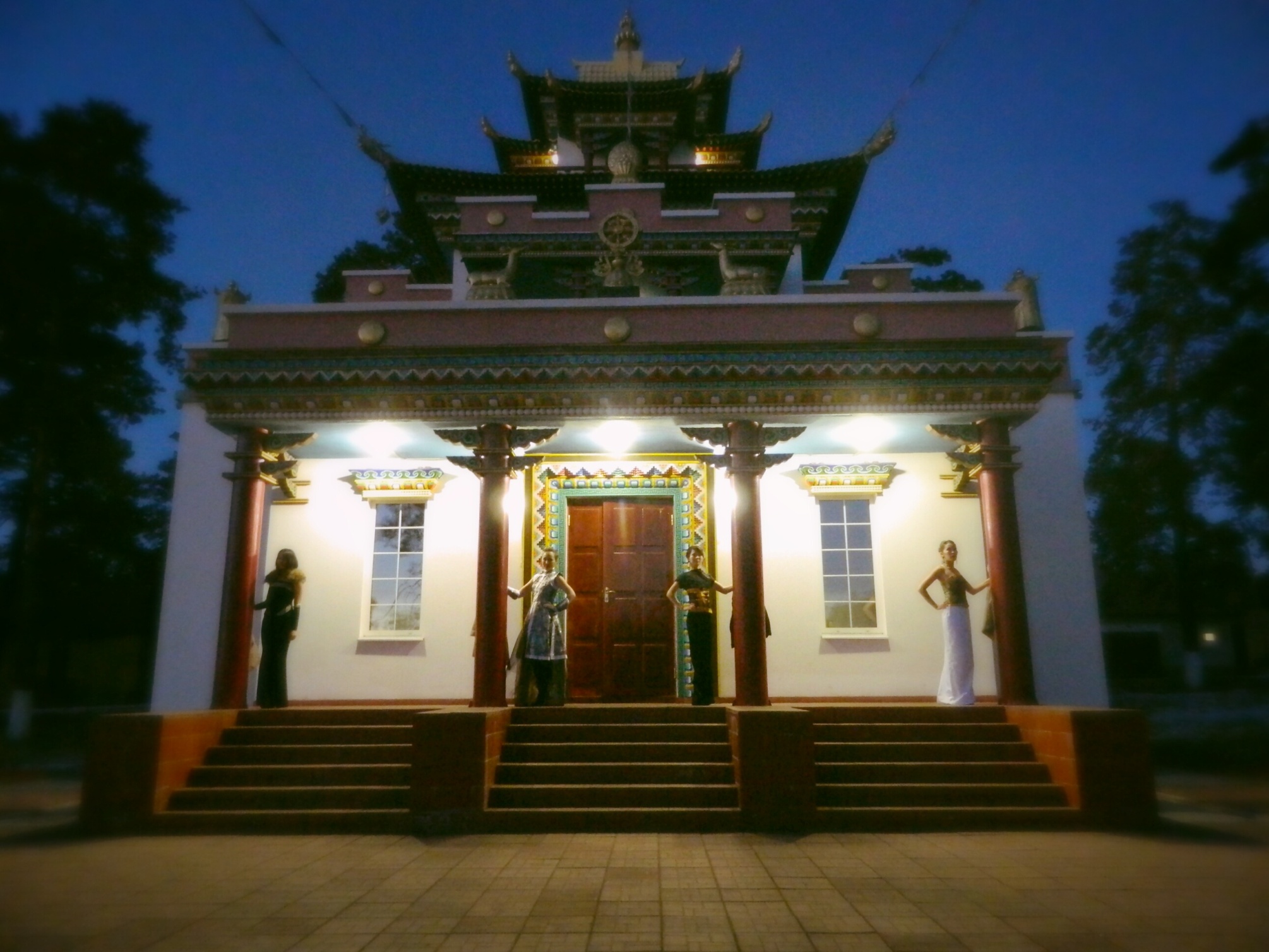 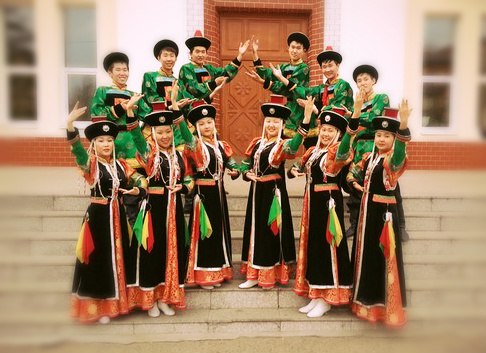 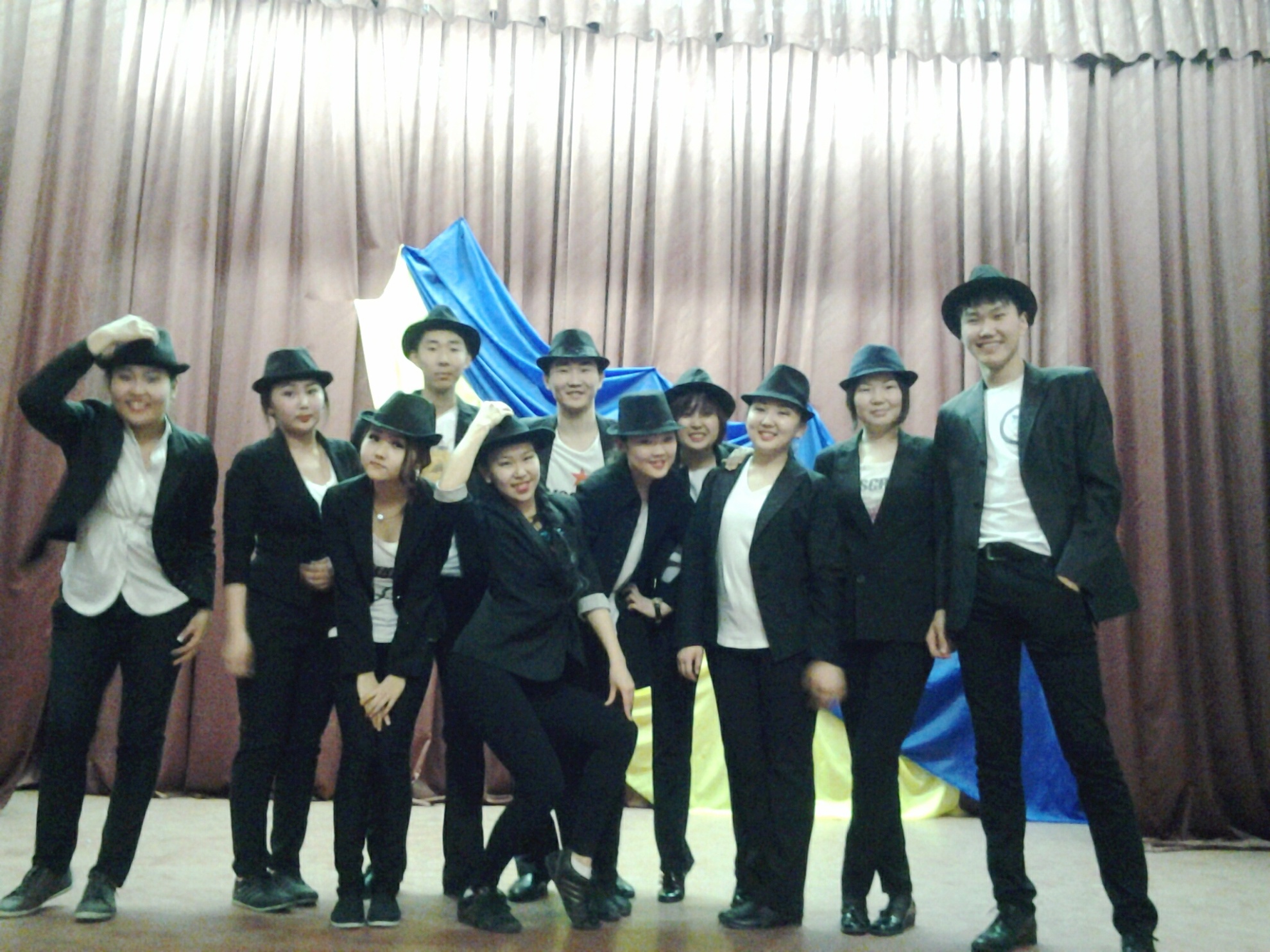 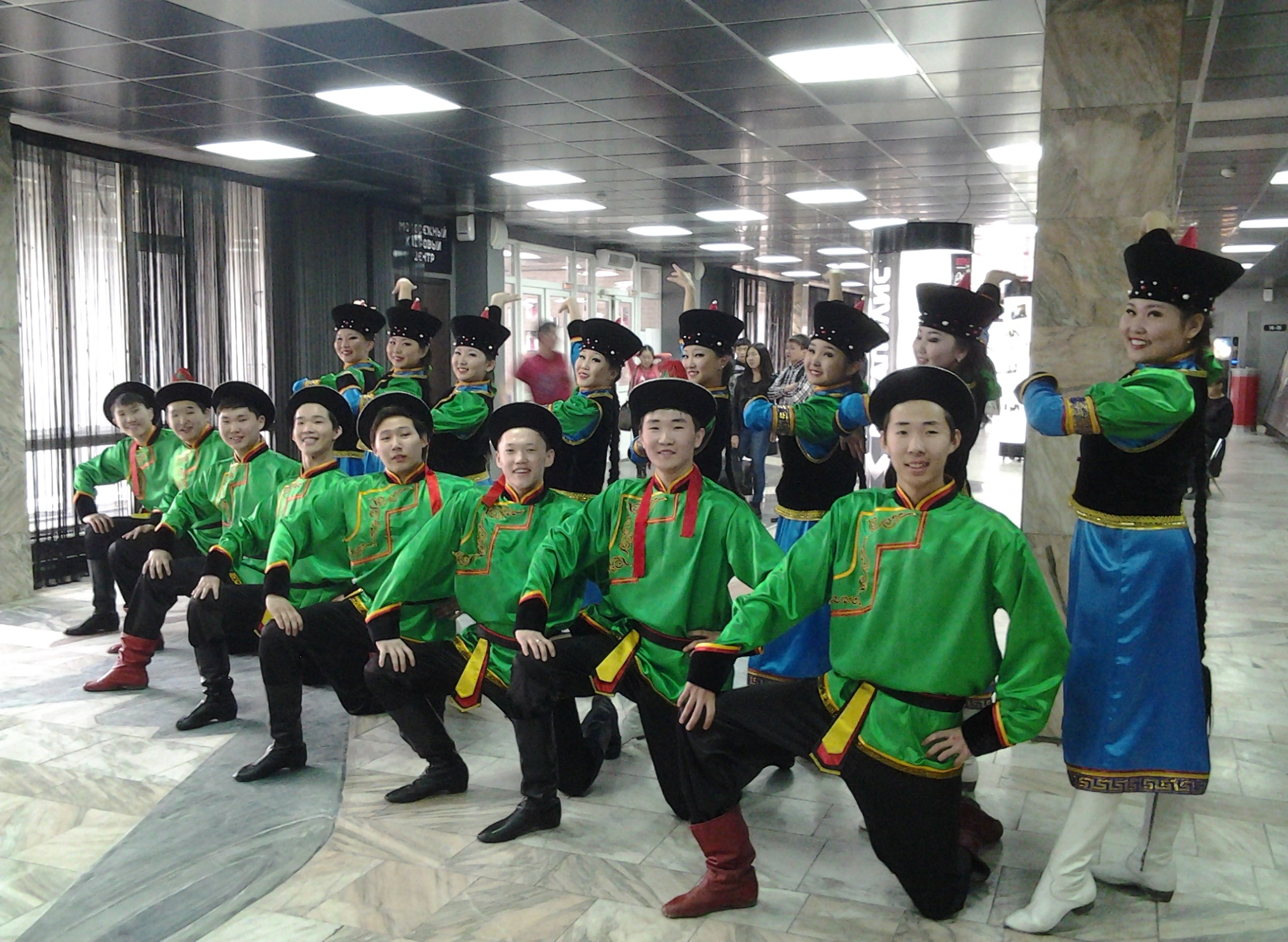 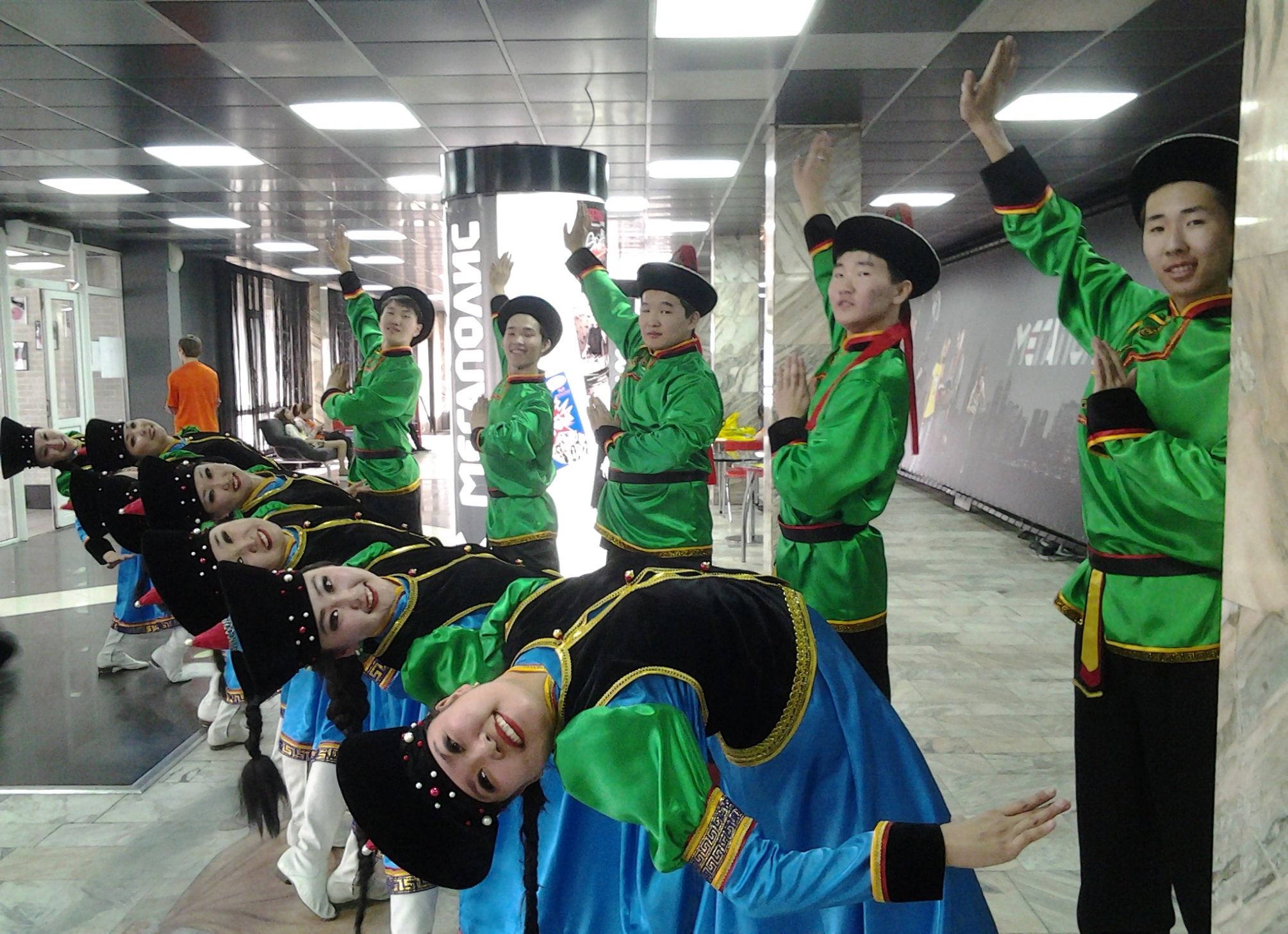 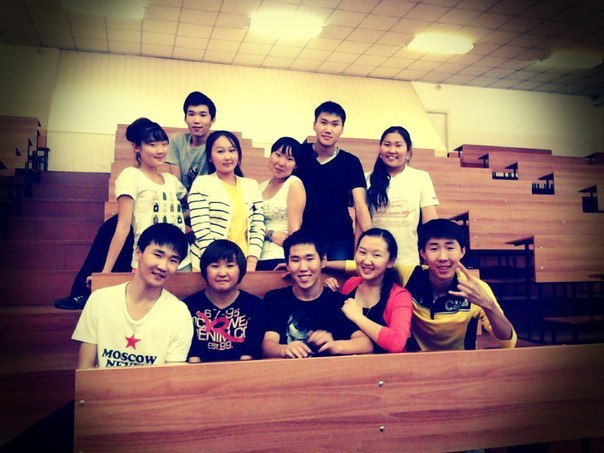 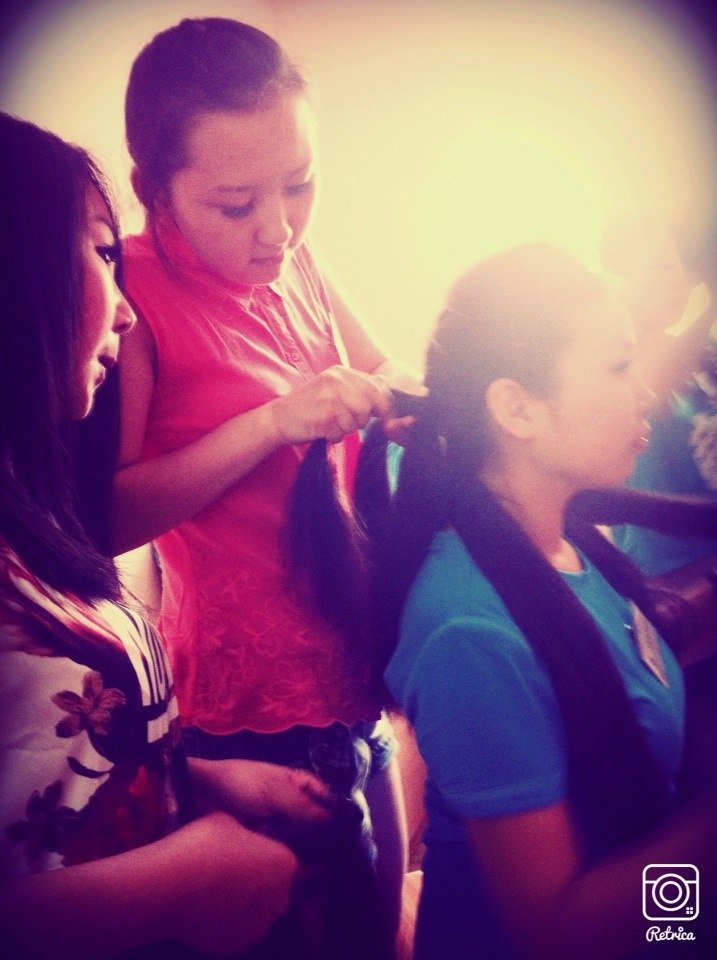 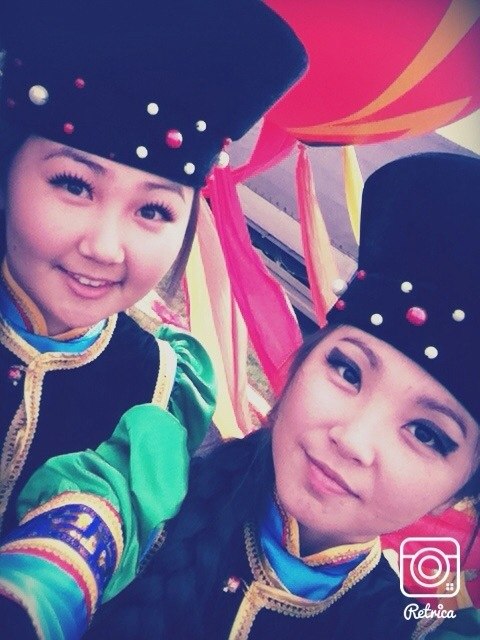 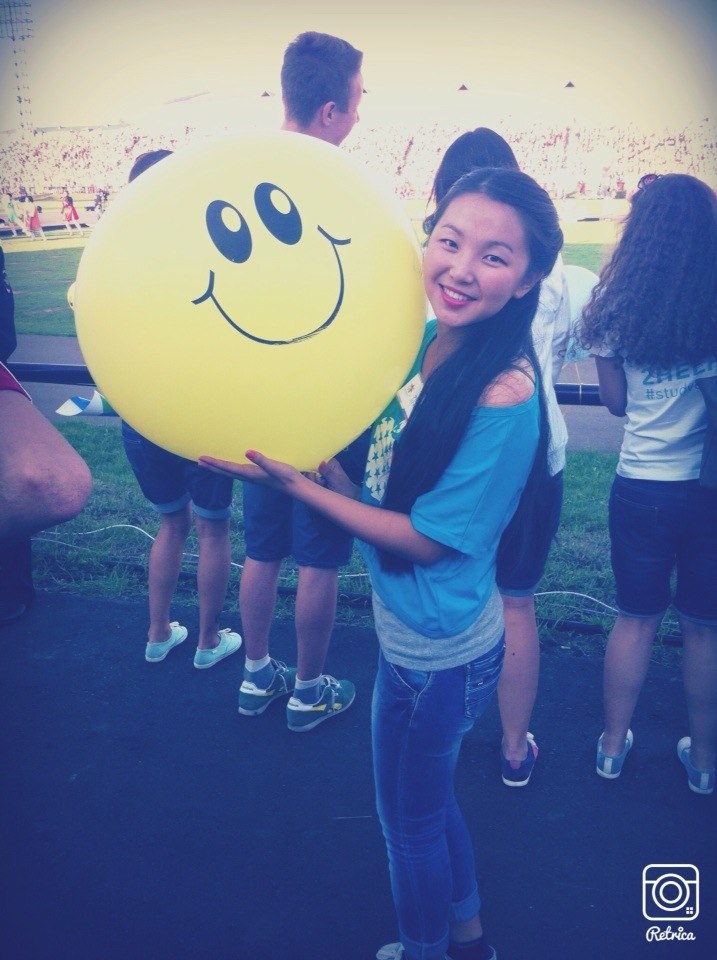 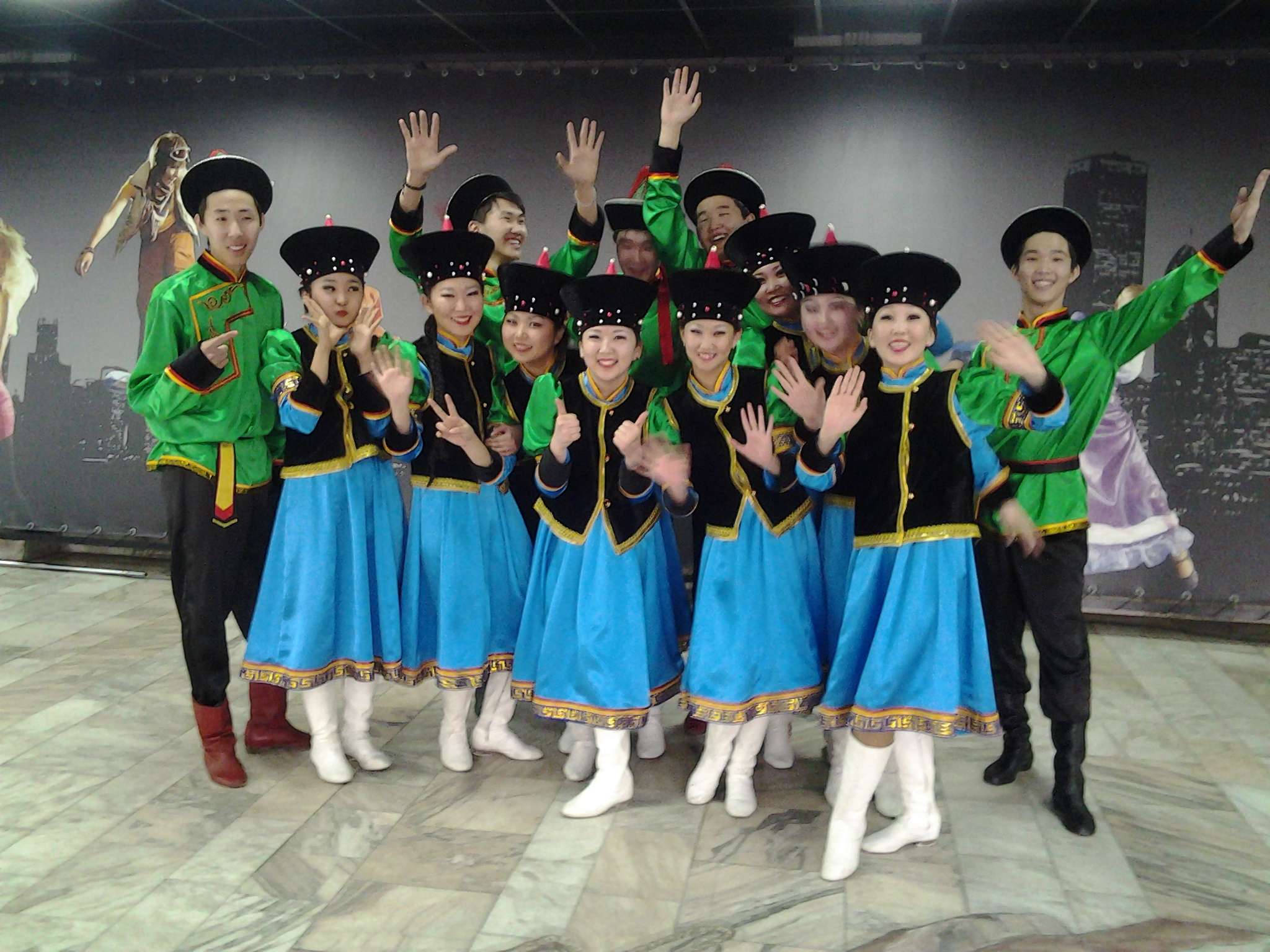 мы вас ждем!